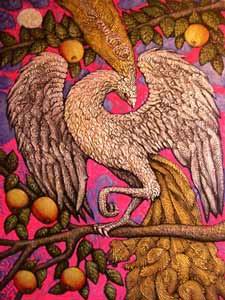 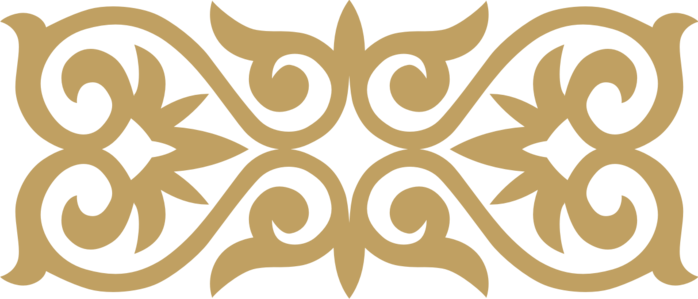 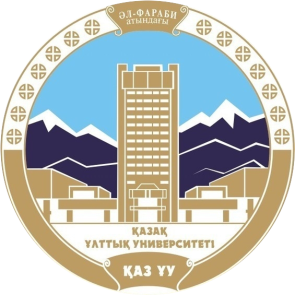 М
DEPARTMENT OF RUSSIAN PHILOLOGY, RUSSIAN AND WORLD LITERATURE
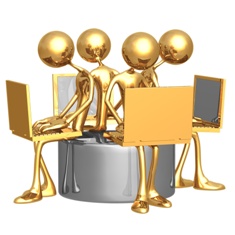 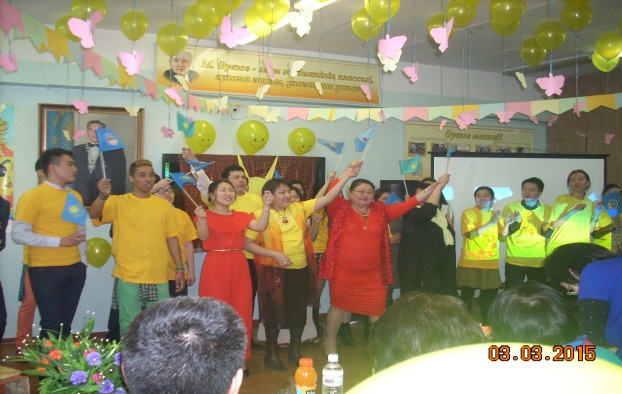 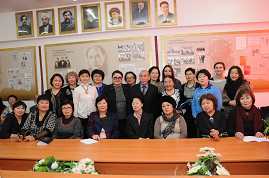 www.themegallery.com
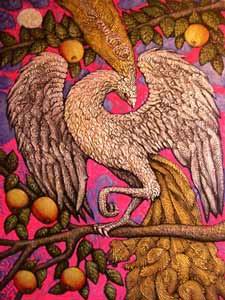 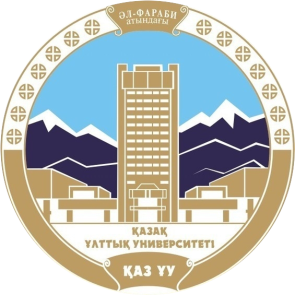 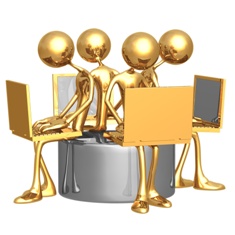 HISTORY OF THE CHAIR
Department of Russian Philology, Russian and World Literature organized in 2011 by the merger of the three departments of the Faculty of Philology: Russian language, Russian and world literature, Russian philology.
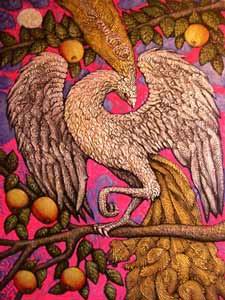 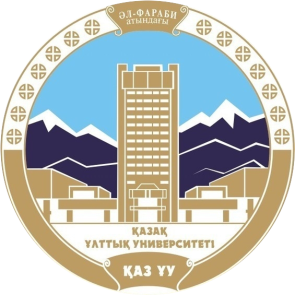 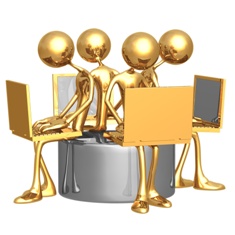 STAFF OF THE DEPARTMENT
Кафедра русской филологии, 
русской и мировой литературы – 
творчески нацеленный, 
работоспособный и сплоченный 
коллектив единомышленников 
под руководством 
члена-корреспондента НАН РК, 
доктора филологических наук, профессора 
Баян Умирбековны Джолдасбековой, занимающей ответственный пост 
председателя Союза женщин 
КазНУ им. аль-Фараби.
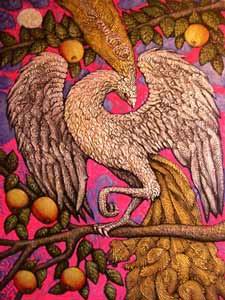 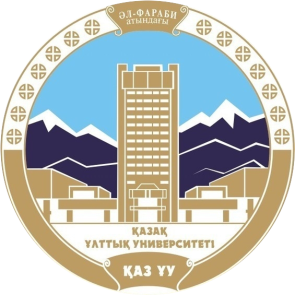 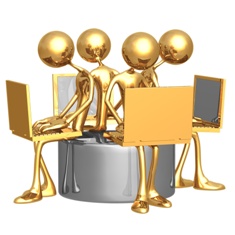 STAFF OF THE DEPARTMENT
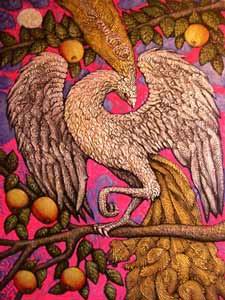 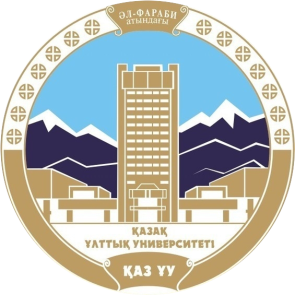 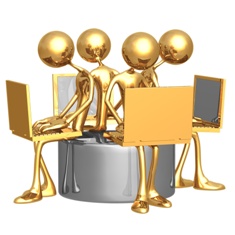 AWARDS DEPARTMENT
In the 
«Best Department of the University» 
in 2014 
the Department of Russian Philology, Russian and World Literature 
won 
third place
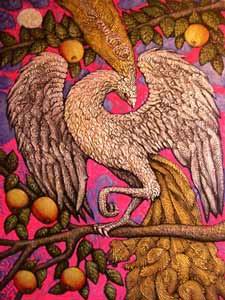 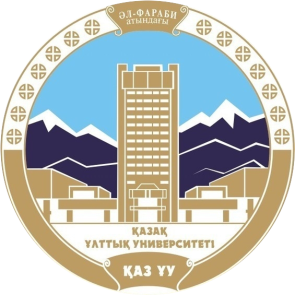 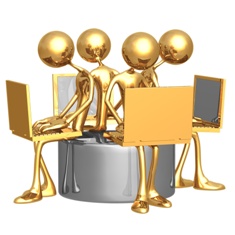 ACHIEVEMENTS OF THE CHAIR
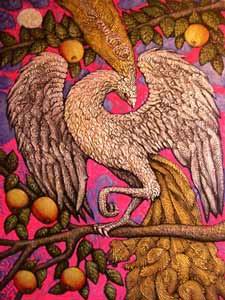 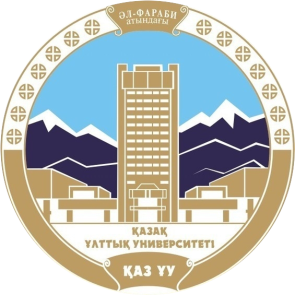 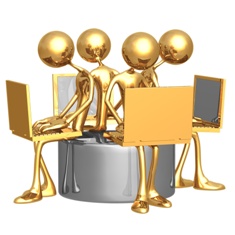 " «Best University Teacher» 2014
Corresponding Member of the National Academy of Sciences of Kazakhstan,
Doctor of Philology, Professor
Dzholdasbekova
Bayan
Umirbekovna
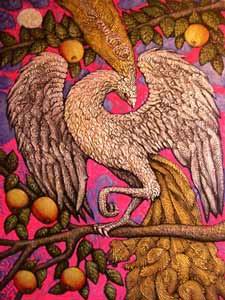 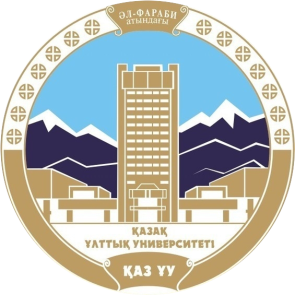 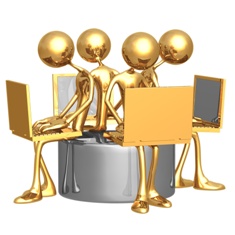 AREAS OF TRAINING
SPECIALITY 
OF THE DEPARTMENT
PHILOLOGY:
RUSSIAN PHILOLOGY
RUSSIAN LANGUAGE AND LITERATURE
1
2
3
UNDER-
GRADUATE
MASTER
DOCTOR
PhD
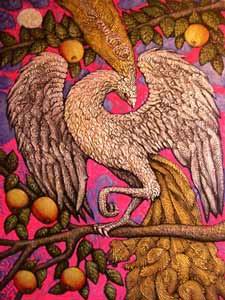 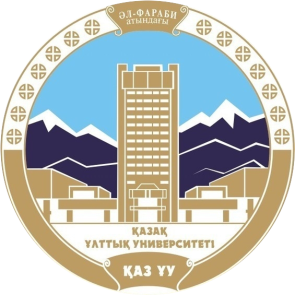 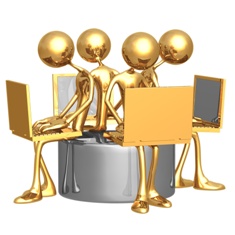 THE THREE-STAGE PREPARATION
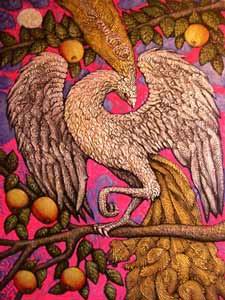 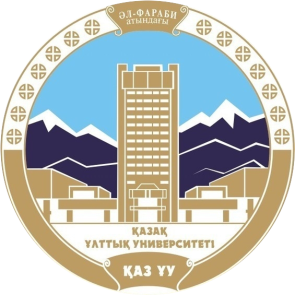 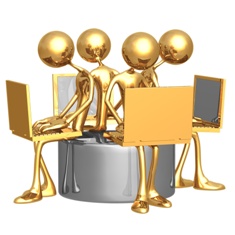 RESEARCH PROJECTS DEPARTMENT
The Role of the Humanitarian Discourse
 of Leader of Nation in the Creation of 
National Idea of Kazakhstan in the 
Period of Independence
A paradigm of intellectual and 
innovative potential of the personality
 in literature of Kazakhstan of the 
period of Independence
Development of Innovative socio-
Humanitarian Cluster of Discursive
 Strategies and Instruments of Impact
 in the Field of Social Practices
Add Your 
Title
Development of Innovative socio-
Humanitarian Cluster of Discursive
 Strategies and Instruments of Impact
 in the Field of Social Practices
Modern literature of Kazakhstan as 
a form of national self
Hypertext Space of Olzhas 
Suleimenovs Creativity in the 
Context of Russian- Turkic Interrelation
Prose and Poetry 1970-2000 
Kazakhstans literature in the context 
of Central Asia
Prose and Poetry 1970-2000 
Kazakhstan's literature in the context 
of Central Asia
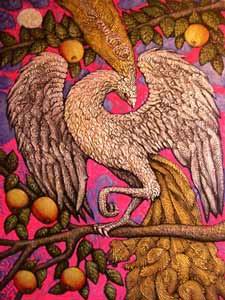 TRAINING
RUSSIAN LANGUAGE TRAINING
SECTION
CONTEST
REVIEWING
CONFERENCES
LINGUISTIC EXPERTISE
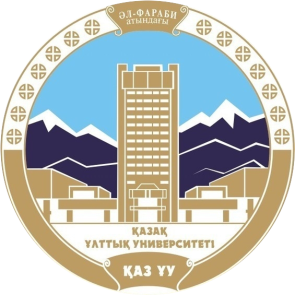 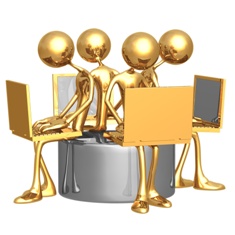 Multidisciplinary Research and Innovation Center "GLOSS"
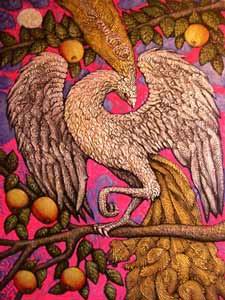 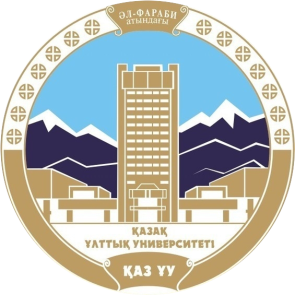 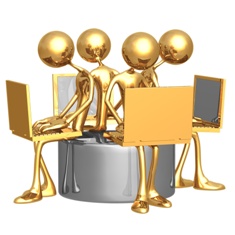 INTERNATIONAL COOPERATION
The department cooperates with leading universities and research institutes in the countries near and far abroad: 
Moscow State University (Moscow, Russia)
St. Petersburg State University (Saint Petersburg, Russia)
Peoples Friendship University of Russia (Moscow, Russia)
Pushkin House RAS (Moscow, Russia) 
University of Prague (Prague, Czech Republic)
University of Helsinki (Helsinki, Finland)
University of Granada (Granada, Spain)
Shanghai University (Shanghai, China)
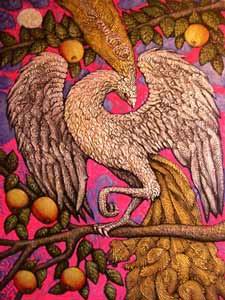 ДЕНЬ 
РУССКОЙ 
КУЛЬТУРЫ
МИР
НАУКИ
БАГИЗБАЕВСКИЕ
ЧТЕНИЯ
ФЕСТИВАЛЬ
 РУССКОЙ 
КУЛЬТУРЫ
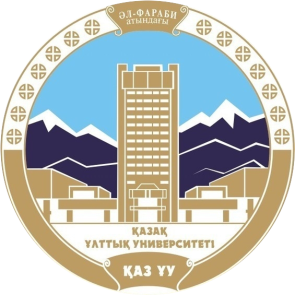 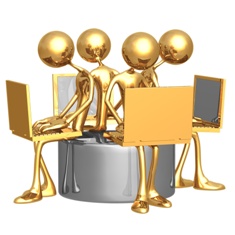 COOPERATION academics and students
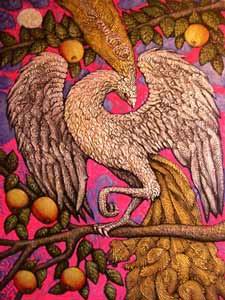 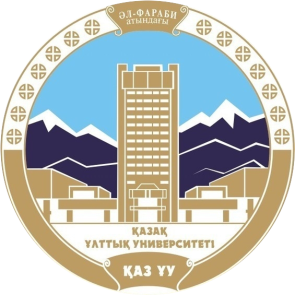 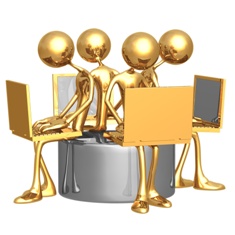 БАГИЗБАЕВСКИЕ ЧТЕНИЯ
Ежегодно в 20-х числах апреля проводятся Багизбаевские чтения. Международная научная конференция проводится с 2009 г. и охватывает участников из России, стран СНГ и дальнего зарубежья.
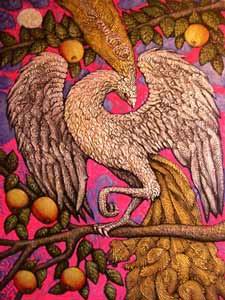 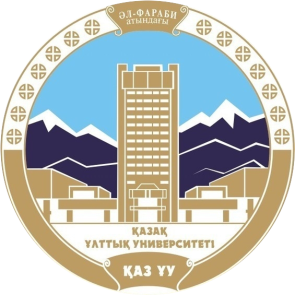 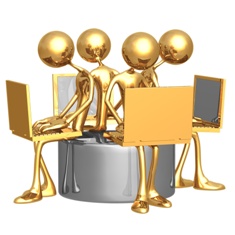 ДЕНЬ РУССКОЙ КУЛЬТУРЫ
Стало хорошей традицией завершать работу Багизбаевских чтений грандиозным праздником - Днем русской культуры.
CLUB
SOCIETY
CIRCLE
RUSSIAN
  CLUB
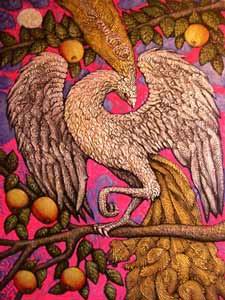 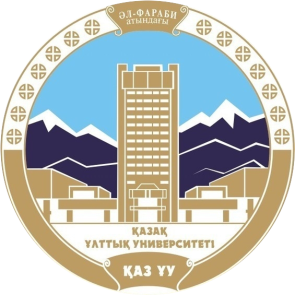 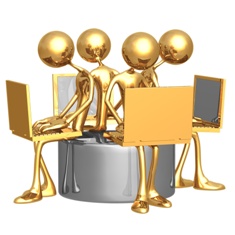 CIRCLES AND CLUBS
LINGGUISTIC CIRCLE OF Makhmudov H.Kh.
LITERARY SOCIETY
«АҚҚАЙЫН»
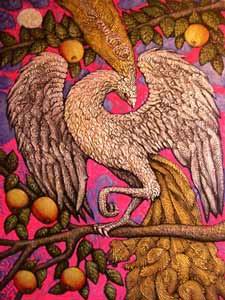 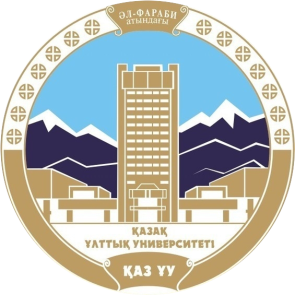 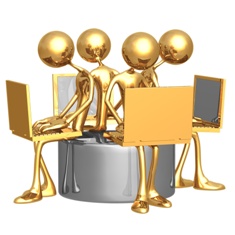 RUSSIAN CLUB
The aim of the Russian Club instill interest in the study of languages ​​in the framework of the scale of the Republican project "Trinity of languages": Kazakh, Russian and English.
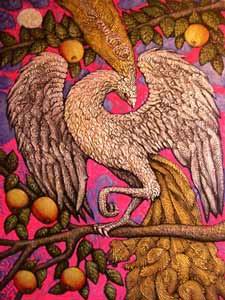 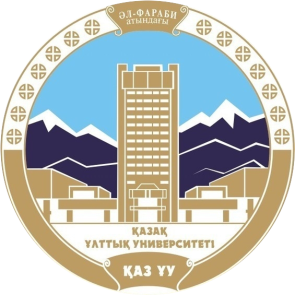 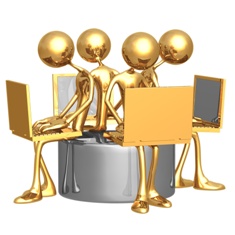 LITERARY SOCIETY «АҚҚАЙЫН»
The main purpose of the literary society "Akkayyn" - education for the versatile creative person, spiritually and artistically gifted, capable of aesthetically and ethically evaluate any artistic phenomenon.
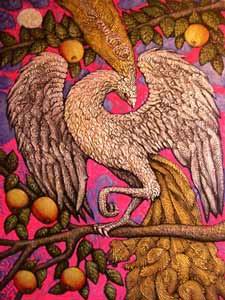 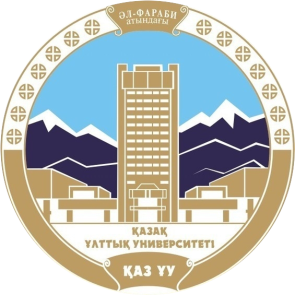 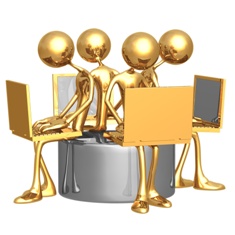 LINGGUISTIC CIRCLE of Makhmudov H.Kh.
The main objectives of a student's linguistic circle is the organization and carrying out the actions connected with profound studying of single topical issues of Russian philology, acquaintance with life and scientific works of foreign and domestic linguists, promoting of linguistic knowledge.
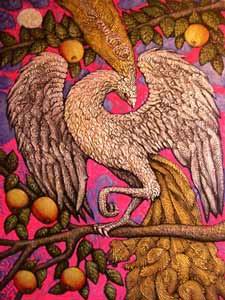 MANAGE-
MENT
PEDA-
GOGY
SCIENCE
MEDIA
PHILOLOGY
AND
REFERENCES
TRADE
AND PR
EDITORIAL 
THE 
ACTIVITIES
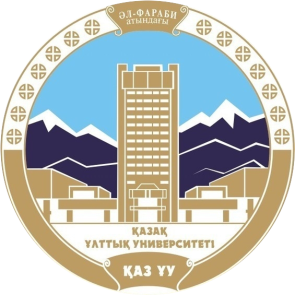 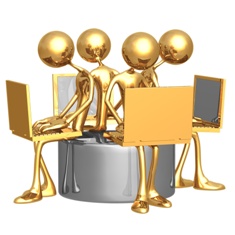 OUR SPECIALISTS ARE HAPPY EVERYWHERE!